Chair’s report
Victoria Barham
Chair – ASIEQ
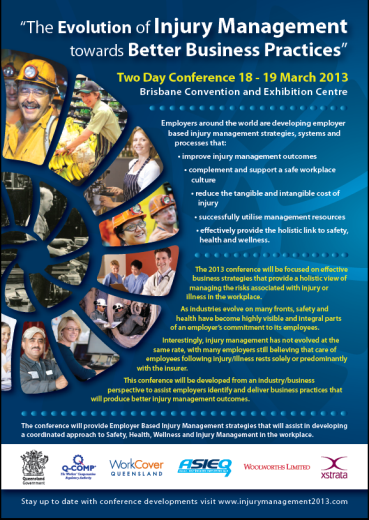 [Speaker Notes: The conference was a tremendous success with over 300 attendees on each day. 

Anecdotal feedback was that the conference was thought provoking and provided a number of ideas that could be taken away and adapted to the specific needs of your company.  A comment made by the representative of the AWU who had a booth was that this conference was the most positive experience for her.  Previously, at other conferences the AWU was shunned, however, she had attending coming to the booth and querying the training they had advertised. 


Once again, I cannot thank Bill Nevin enough for his tireless efforts and enthusiasm in running such a successful conference.  I am sure we have no appreciation of what Bill has done, but will be made aware of the amount he has done behind the scenes if the 2015 conference goes ahead.]
Membership of NCSI
Email response to queries received from NCSI 
Current office bearer positions that are filled by Robin are Secretary and Chair (acting)
Vacant positions are Treasurer and Deputy Chair
AGM in September 13
Membership for ASIEQ would be $1,100
[Speaker Notes: ** Justin, refer to copy of email that I have requested Neil to provide for you. ****

Let the members know that WA is not a member and the ACT and NT are not large enough to sustain self insurers. 

If we do consider membership, it would be worth having the representatives from Qld nominating for the executive rolls as it appears from the email that Robin will be nominating for the Secretary and Treasurer rolls.   A great opportunity to be involved in the national arena. 

Note also that ASIEQ probably would not have the funds to pay for ASIEQ representatives to attend the meetings and that would be something that may need to be paid by the company that the representative works for. 

Next meeting in June 2013.]
SafeWork Australia
Justin and Bill attended a meeting with SafeWork Australia 
Reception was very positive
[Speaker Notes: You to discuss meeting]
One day Conference
27 August 2013
Coordinated jointly by ARPA, DibbsBarker and ASIEQ
Hosted by DibbsBarker
Will have a cost involved to cover expenses
Keep your diary free
Q-COMP RTW Awards
30 October 2013
ASIEQ is a sponsor 
Encourage you to nominate your Workers and RCOs and Claims Officers
[Speaker Notes: As a result of the support that was provided to PIEF as part of the organising committee, they are advertising our conference on the front page of their website]